Importance 
of Christian Mentoring
Mentoring Youth to Find
Their Identity in Christ
[Speaker Notes: Explain that the presentation handout has questions to instigate the learner on the topic of each slide.]
5:1 Goal
To have five Christian adults intentionally involved in every youth’s life
5:1 Goal
Write down one adult that had a positive impact in your life.
[Speaker Notes: Write one adult that had a positive impact in your life.]
5:1 Goal
THINK & SHARE:
How did God work through this person    to make a difference   in your life?
[Speaker Notes: (Think and Share) How did God work through this person to make a difference in your life?]
Christian Mentoring
Being intentional about modeling a Christian life
Christian Mentoring
What does the word “intentional” mean     to you?
[Speaker Notes: What does the word intentional mean to you?]
Christian Mentoring
What part(s) of your life are you intentional about?
[Speaker Notes: What part(s) of your life are you intentional about?]
Importance 
of Christian Mentoring
This is an intentional answer to the 5:1 Goal
Importance 
of Christian Mentoring
What are the benefits  of modeling a Christian lifestyle to youth?
[Speaker Notes: What are the benefits of modeling a Christian lifestyle to youth?
 
- If possible, look at your past for the benefits.
 
	*Christianity modeled in your childhood:
 
	*Christianity modeled at school:
 
	*Christianity modeled in your extended family:
 
	*Christianity modeled at your home church:]
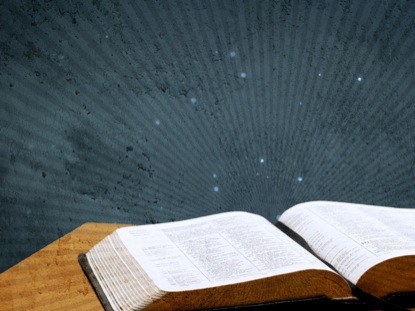 “He appointed twelve that they might be with Him and send them out to preach.”
                 -Mark 3:14
[Speaker Notes: Jesus’ standard of measurement was deep transformation. His impact was of personal transformation within the souls of those He touched.

What is the significance of the words “be with?”]
“Be With” Constellation
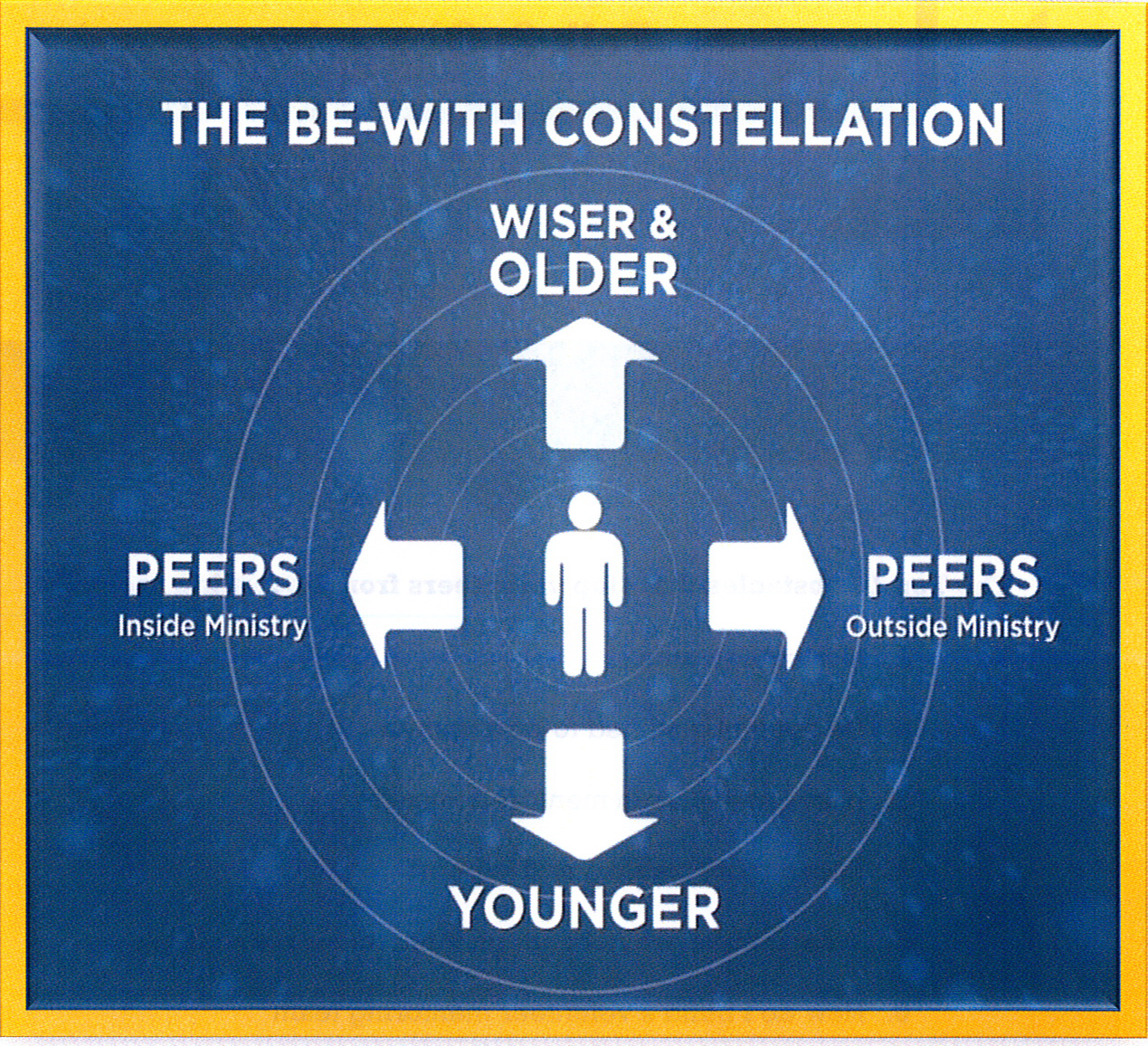 LEAD222
[Speaker Notes: Older/Wiser-An adult Christ-follower whom you respect, spend regular time with, and who models how a Christ-follower lives.
Peer-A Christ-follower who is similar in age and in the same season of life as you and who provides support & encouragement.
Younger-A Christ-follower who is new to the faith and whom you can encourage and model how to live as a Christian.
Lead222.com
(Being intentional) If we asked a person in your constellation today if (s)he was your mentor would (s)he say yes?

If not, how can you be intentional with your “Be With” mentors?]
“Be With” Constellation
BEING INTENTIONAL:    If we asked a person in your constellation today if (s)he was your mentor, would (s)he say “Yes”?
“Be With” Constellation
BEING INTENTIONAL:    If not, how can you be intentional with your   “Be With” mentors?
Mentoring Obstacles
What are some obstacles that    may stop people from mentoring?
[Speaker Notes: Some common examples:
Not enough time
I’m not prepared for this
Our church staff will never go for this
I would make a lousy mentor
Other __________________________]
Characteristics of a Christian Mentor
Reliable 
		Excited
		Authentic
		Daring
		Young at heart
LEAD222
[Speaker Notes: Do you know someone who has the following characteristics?
Reliable
-Willing to set aside time in your life to “be-with” someone else 
Excited 
-Being a part of the process energizes you
Authentic 
-Being transparent with your own brokenness 
Daring 
- Say what needs to be said to help a person grow
Young at heart
-Willing to learn and continue growing as a child of God
 
Do you exemplify these things?]
Breakout Group
FOCUS ONE
How would implementing Christian mentoring into your congregation make an impact         on the youth                      of your church?
Breakout Group
FOCUS TWO
Who in your church exemplifies the 
R-E-A-D-Y characteristics?
Breakout Group
FOCUS THREE
What practical action steps can you take    to overcome mentoring obstacles?
Breakout Group
FOCUS FOUR
How does your timeline look                   for setting up              the mentoring process at your church?